28  августа 2020 года
Педагогический совет
Результаты деятельности и перспективы развития 
БОУ г. Омска «Средняя общеобразовательная школа №17» 
в рамках реализации Национального проекта 
«Образование»: шаг в будущее»
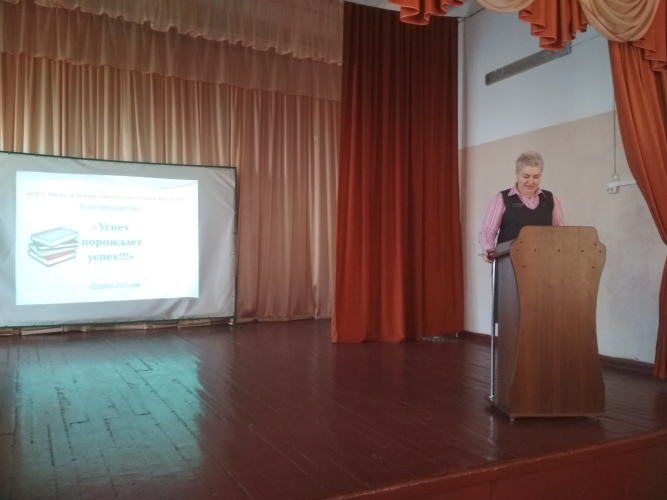 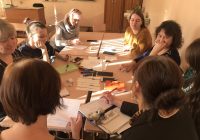 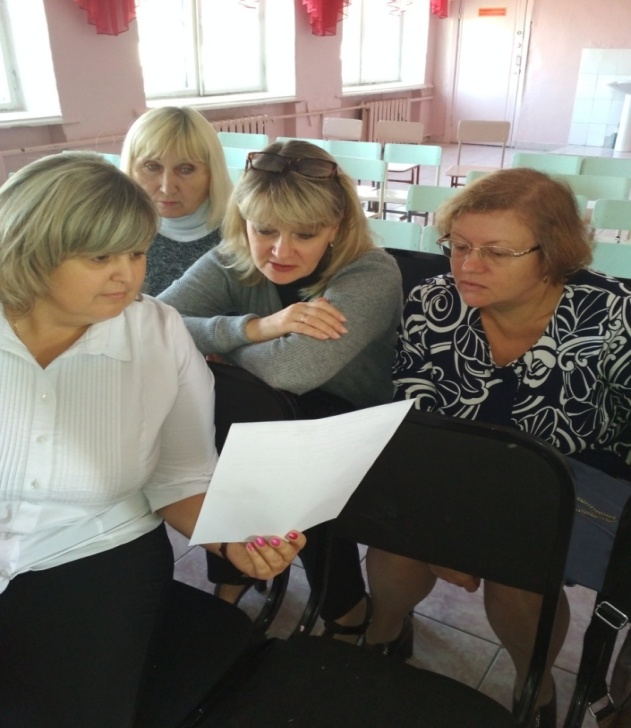 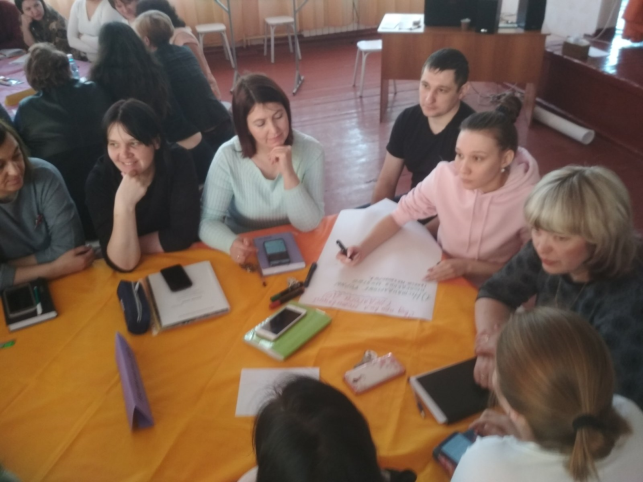 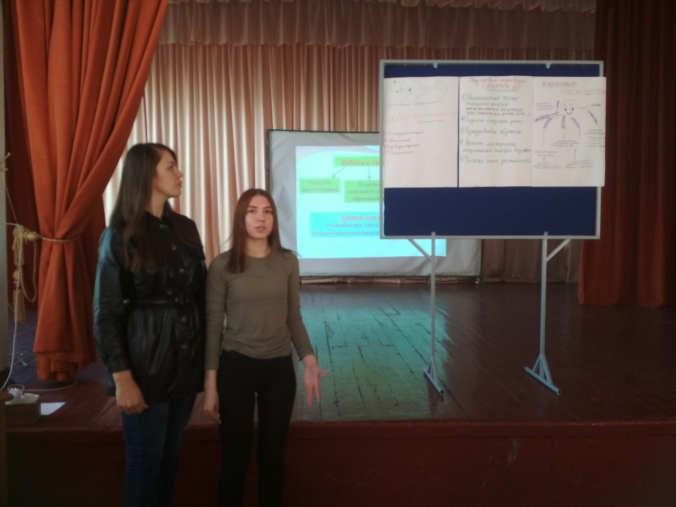 Цель:
Подведение итогов 
деятельности ОУ за 2019-2020 учебный год и определение стратегических направлений развития системы образования БОУ г. Омска «Средняя общеобразовательная школа №17» 
в рамках национального проекта «Образование: шаг в будущее» на 2020-2021 учебный год.
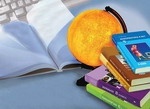 Повестка:
Анализ деятельности ОУ за 2019-2020 учебный год и определение стратегических направлений развития системы образования  БОУ г. Омска «Средняя общеобразовательная школа №17» в рамках национального проекта «Образование: шаг в будущее» на 2020-2021 учебный год»
Разное
Регламент заседания ПС
Пленарная часть: 
      1.1 Вступительное слово. Калугина Оксана Владимировна, директор;
       1.2 Анализ деятельности ОУ в рамках реализации национального проекта «Образование: шаг в будущее» за 2019-2020 учебный год. Заместители директора:  Шешенева Лариса Анатольевна, Науменко Татьяна Викторовна, Молчанова Евгения Геннадьевна;
О результатах деятельности педагогического коллектива БОУ г. Омска «Средняя обще-образовательная школа №17» в рамках реализации национального проекта «Образование: шаг в будущее»
3.     Разное.
24 -28 августа 2020 года
II Областной форум работников системы образования Омской области
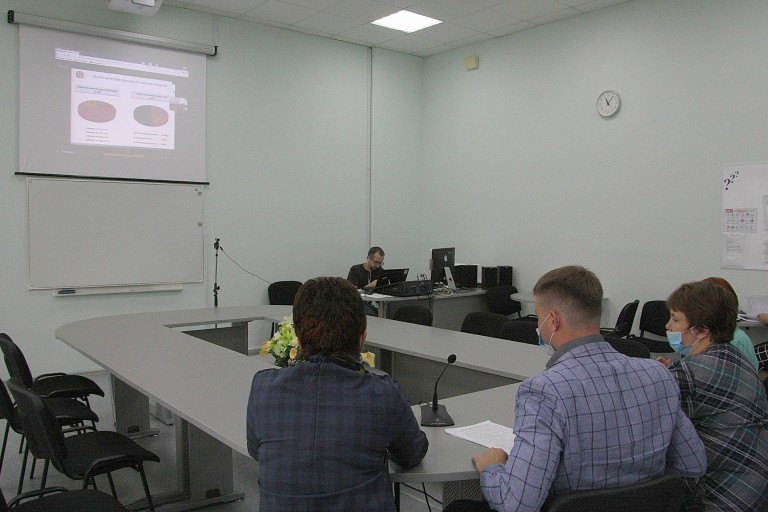 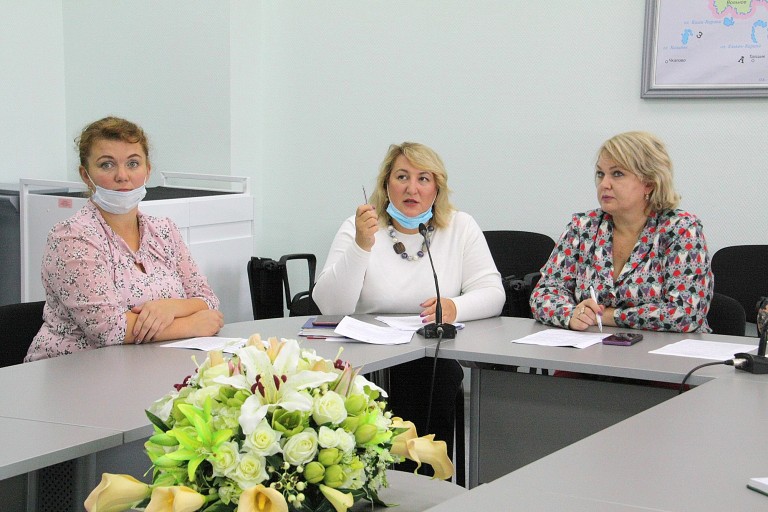 «Национальный проект «Образование: шаг в будущее», посвященный участию региона в реализации Национального проекта «Образование» 2019-2024 гг.
Решение педагогического совета
Признать деятельность ОУ за 2019-2020 учебный год удовлетворительной;
Обеспечить дальнейшую реализацию стратегических направлений развития образования ОУ в рамках национального проекта «Образование: шаг в будущее» на 2020-2021 учебный год.
Представить план учебно-воспитательной деятельности ОУ на 2020-2021 учебный год на  утверждение директору ОУ.
Представить к  утверждению директором ОУ  рассмотренные на ШМО, согласованные с МС  рабочие программы по предметам УП и внеурочной деятельности на 2020-2021 учебный год.
Утвердить нагрузку педагогов на 2020-2021 учебный год
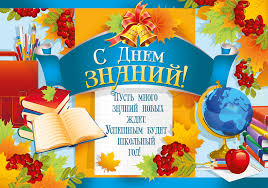 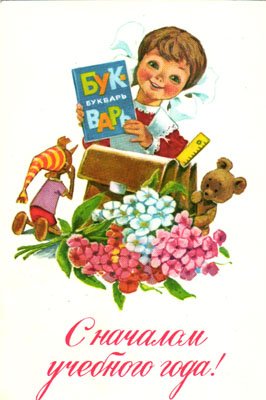 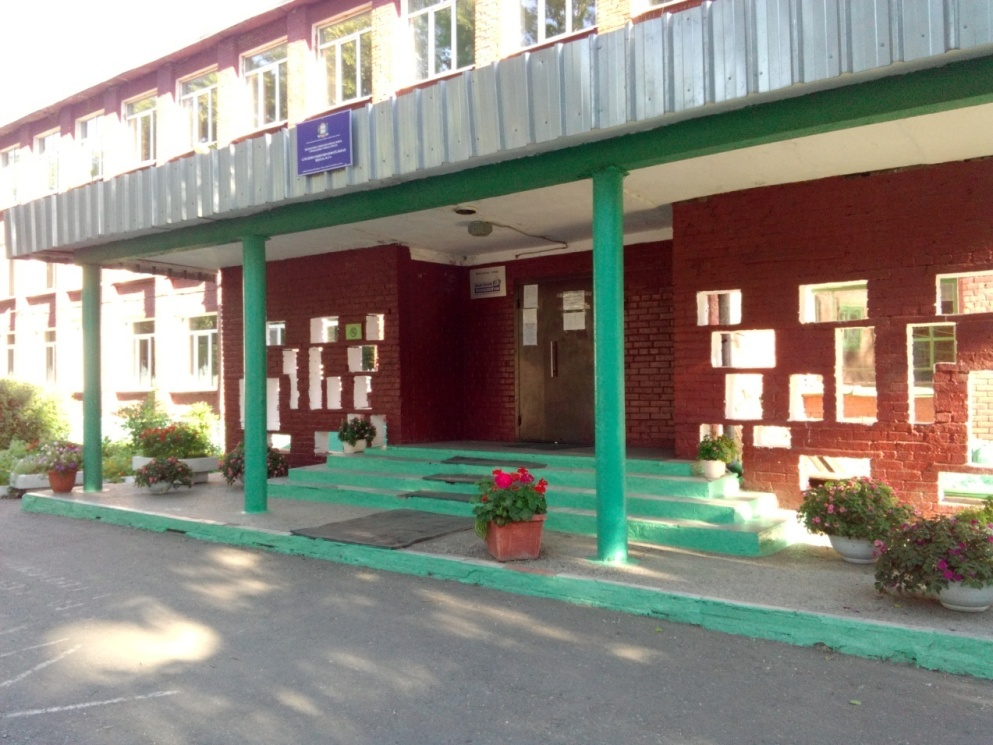 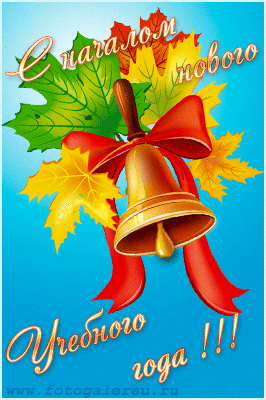 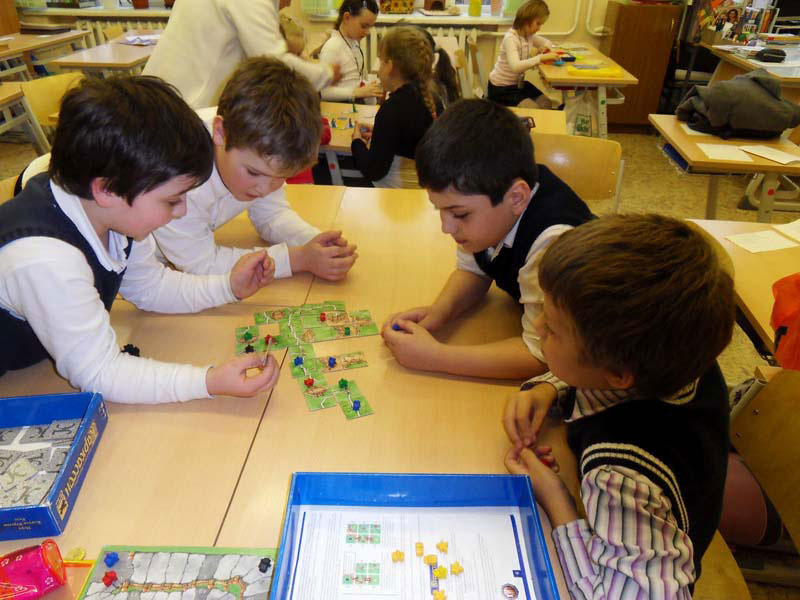 7
Мы единое целое
ВСЕ ПОЕМ!!!
Нас не делили по цвету глаз.Солнце сияло одно на всех.Верили в дружбу без лишних фразИ за мечтой стремились вверх.Люди придумали счастью запретыВетер замедлил судьбы кинолентуИ расчертил на границы большую любовь.
Припев: 
   Мы — единое целое.И дождь, и облако белое.И всё, что прожито, пройдено,Никем на свете не делимо.Мы — единое целое,И все, кто верит и верует,Пройдут сквозь грозы и молнииЛегко и незримо.
Мы просыпались под птичий гамИ ликовали с дождём весной.Мы разлетались по городам,Но возвращались всегда домой.Люди придумали счастью запретыВетер замедлил судьбы киноленту.И расчертил на границы большую любовь.
Припев: 
   Мы — единое целое.И дождь, и облако белое.И всё, что прожито, пройдено,Никем на свете не делимо.Мы — единое целое,И все, кто верит и верует,Пройдут сквозь грозы и молнииЛегко и незримо.
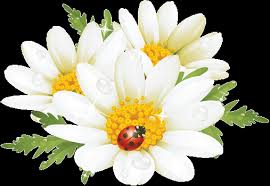 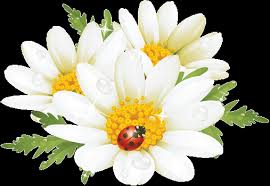 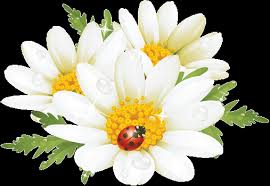 Спасибо 
за внимание!
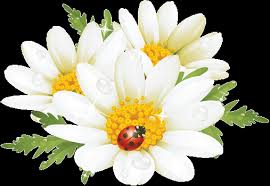 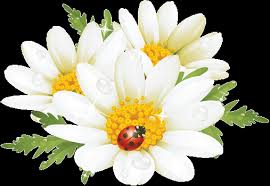 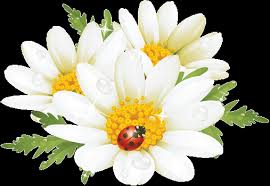 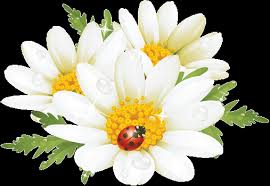 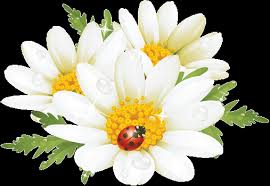